NON-ATHEROSCLEROTIC CAUSES OF CAD
Dr Ajay Nair
Senior Resident
Department of Cardiology 
Calicut Medical College
Introduction
Approximately 4% to 7% of all patients with acute MI and nearly four times this percentage of patients younger than 35  do not have atherosclerotic CAD on CAG or Necropsy.
Cong. Anomalies
Spont. Recanalizn
Supply-demand mismatch
Various non atherosclerotic mechanisms of CAD are: 

Internal  narrowing
External narrowing
Both
Spasm
Demand supply mismatch
Congenital Coronary Anomalies
Seen in 1% to 5% of patients undergoing CAG

Split RCA>Ectopic RCA( Right Cusp) >Ectopic RCA(Left Cusp)>Coronary Fistulas
Ischemia Occurring in congenital anomalies
Origin of Left and Right coronaries from the same sinus of valsalva (ACAOS)
The anomalous vessel can traverses the base of the heart in a course

          1. Anterior to pulmonary trunk
           or
          2. Posterior to aorta
           or
          3. Between the aorta and pulmonary trunk
The mechanism of ischemia, infarction, and or sudden death:
    Abnormal slit like coronary ostium of the anomalous vessel. ( Due to acute angle of take off)
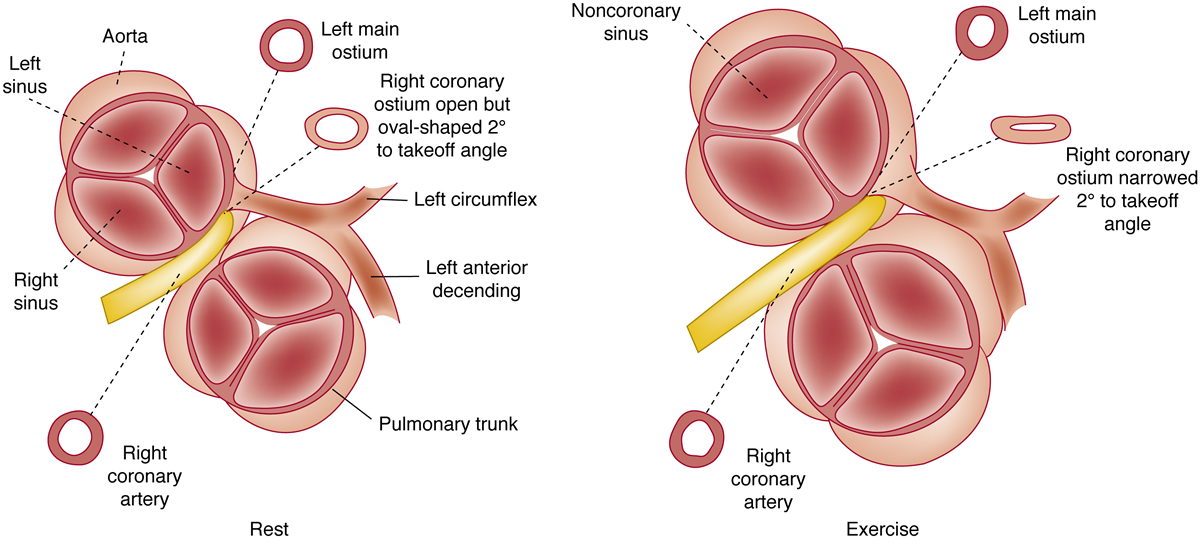 True mechanical compression of the anomalous coronary artery between the Great vessels is not the mechanism of ischemia.
                                                                 ( Hurst’s )
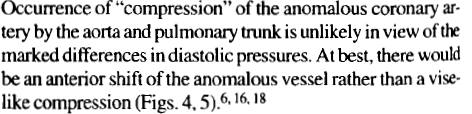 Braunwald’s:
                           Mechanism of SCD:
                                                          -Slit like ostium
                                                          -A bend with acute angle take off
                                                          -Mechanical compression
Treatment
CABG

Coronary Stenting: Acceptable medium term success.
Single coronary artery
Rare in the absence of other anomalies of the heart

One or more branches of the single artery may cross the base of the heart in previously mentioned fashion with risk of ischemia due to acute angulation.
High take off coronary ostia
Normal coronary ostia- Within the sinus of valsalva
“High takeoff” coronary ostia: In the tubular portion of aorta.
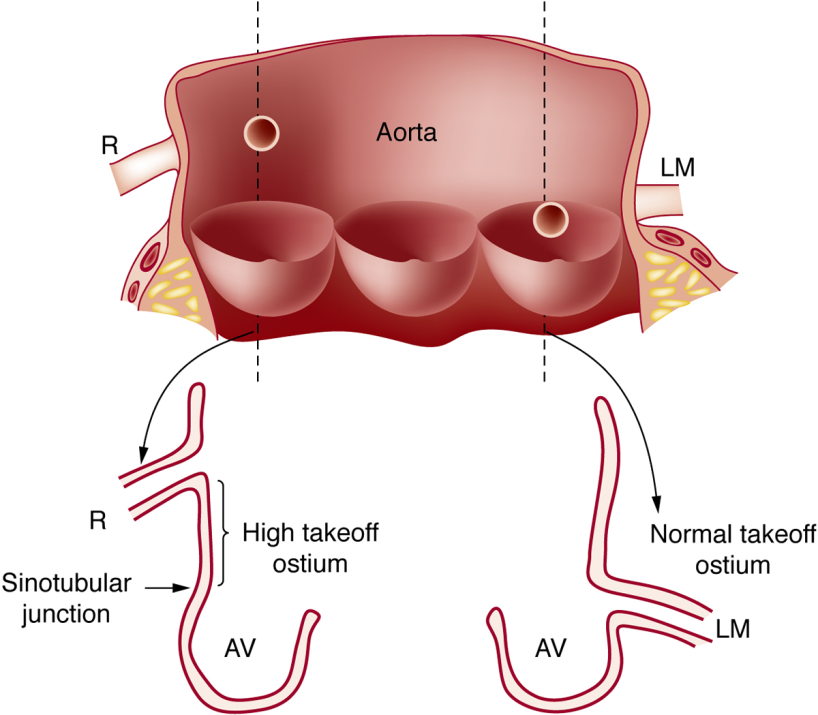 ? Significance
Variably classified as benign and dangerous in different series.
Often associated with other coronary anomalies like origin from the opposite coronary sinus.
Ostial fibrous ridges
Non-atherosclerotic causes of coronary ostial narrowing include:

Syphilis 
Takayasu disease 
Fibrobromuscular hyperplasia (Drug induced)
Aortic valve surgery

Protruding masses:-Calcific Nodules
                                      -Supravalvular AS
                                      -Aortic Dissection
                                      -Adhesion of Ao cusp to sinus
                                      -Embolism
                                      -Fibroelastosis
Rarer associations of congenital coronary stenosis
Homocystinuria
Friedrich’s Ataxia
Hurler Syndrome
Rubella Syndrome
Progeria
Anomalous origin of coronary artery from Pulmonary Artery
Myocardial ischemia and infarction in infants
> 90% - LMCA is the anomalous artery
95% untreated patients die within the first year

Asymptomatic older patients can present with:-          -          -         -An abnormal ECG      
             - A systolic murmur
             - Sudden death
Papillary  muscle  dysfn
Or
Myocardial wall damage
Myocardial Bridges (“Tunneled” Epicardial Coronary Artery)
Incidence- 5 to 12%
Usually confined to LAD territory
Mostly hemodynamically insignificant
Factors determining risk of ischemia
Management
CCB                       - Control tachycardia
    Beta-Blockers      - Anti spasmodic effect

Avoid Nitrates

Surgery- Supra arterial myotomy      Mixed
Stenting                                              Results
Coronary Artery Fistula
Abnormal communication between a coronary artery and a – 
Cardiac chamber ( Mostly RA and RV)
Major vessel (vena cava, 
    sub-pulmonary veins, pulmonary artery)
Other vascular structures ( Mediastinal vessels, Coronary sinus)
Prevalence- 0.1%
Most important hemodynamically significant coronary artery anomaly.
RCA>LCA

Presentation:- 
Incidental finding
Continuous murmur
Angina/Acute MI/SCD/Coronary Steal/CCF/Stroke/ I.E / Arrhythmias/Coronary Aneurysms
Management
Surgery
Transcatheter embolization
Coronary Aneurysm
Cong. Aneurysms- Most common in RCA
                                  -  Least common in LMCA

Abnormal flow patterns result in:-  
                                    Thrombus formation
                                    Subsequent vessel occlusion
                                    Distal thromboembolism
                                     MI
Coronary aneurysms can be:

Congenital
A sequelae to:   -Atherosclerosis
                               -Trauma
                               -Angioplasty
                               -Atherectomy
                               -Laser procedures
                               -Arteritis
                               -Kawasaki disease
                               -Takayasu
                               -SLE
                               -Dissection
                               -Marfan Syndrome
Coronary Artery Embolism
Predisposing conditions:
Left sided prosthetic valve
Active I.E
Native left sided valve stenosis
A.F
L.V Aneurysm/Thrombus
DCM
Cardiac tumor
Cardiac catheterization or cardiac surgery
Most commonly involves  LAD
Can be the cause for angiographically normal coronaries following an acute MI.
CORONARY ARTERY DISSECTION
Primary or Secondary

Primary: Spontaneous
                    Iatrogenic or Traumatic

Secondary:-More common
                      -Mostly an extension from aortic root              dissection
Spontaneous Coronary Artery dissection:
    
    Mostly in post partum women
    May be associated with coronary  artery wall                      .   eosinophils
    LAD mostly affected
    SHT is not a major risk factor
    Lysyl oxidase deficiency is a major risk factor
    Can result in SCD or Acute MI.
    Can become chronic leading on to CCF
Therapeutic dissection:
    Localized and limited coronary artery dissection is necessary for a succesful balloon angioplasty.

Differentiating from dissection occurring as a complication of angioplasty:
    1. Short axis image : Dissection involving>50% of coronary media circumference.
    2. Long axis image: Dissections longer than 1cm

Spiral dissection: Most serious dissection injury after angioplasty
Coronary Artery Spasm
Initially described by Prinzmetal et al in 1959
Specific pathogenesis is unknown


Spasm is not induced by usual factors:
                         Exercise
                         Emotional Upset
                         Cold
                         Ingestion of meal


Induced by:
                         Cigarette Smoking
                         Cocaine use
                         Alcohol
                         Catecholamine
Enhanced alpha adrenergic tone and various vasoactive substances such as Histamine, Catecholamine, Prostaglandins and Thromboxane are possibly involved.

ECG changes revert rapidly, spontaneously or with NTG.

Spasm may be accompanied by A.V Block,V.T or V.F.

M.I and death are rare

May be superimposed on myocardial bridging.
Histological sections ---luminal concentric plaques that had a predominance of smooth muscle cells. ( In contrast to usual plaques)

Smooth muscle cell hypersensitivity -as a consequence of loss of balance between MLCK and MLCP leading to a predominance of myosin light chain phosphorylation and excessive smooth muscle contraction has been noted.

Endothelial cell dysfunction postulated as a contributing mechanism.

Possibly connected to inflammatory diseases (  elevated CRP, serum eosinophilia and monocytosis has been noted).
Provocative tests
i.v Ergonovine
i.v acetyl choline- More sensitive; less specific
Hyperventilation-Less sensitive; More specific
Newly recognized causes/associations of coronary spasm
General Anaesthesia
Allergic angina:   -Histamine induced
                                  -Kounis syndrome
                                  
Post partum bromocriptine use
Thyrotoxicosis
Hypercholinergic crisis
Salbutamol use
Ondansetrom
Sumatriptan
Dobutamine infusion
Capecitabine
Illicit drugs
Coronary interventional procedures
Coronary artery trauma
Blunt/Penetrating trauma

Iatrogenic
   
   Catheter or cannula injury are more common in normal or near normal arteries as opposed to diseased coronary arteries
Vasculitis(Coronary arteritis)
Coronary arteritis may result from:

Direct spread from an adjacent organ(involves adventitia first)
Hematogenous spread( Involves intima first)
Unknown route
Signs of coronary arteritis
(1) Focal artery necrosis with or without calcification,
(2) Acute coronary artery thrombosis or recanalized
     thrombus without atherosclerotic plaque
(3)Rupture of the vessel wall unassociated with trauma or an interventional procedure
(4) Coronary artery wall thickening with secondary luminal narrowing 
(5) Wall thinning with aneurysm formation.
Infectious angiitis
infectious diseases associated with coronary arteritis: 
            Syphilis
            Tuberculosis
            Infective endocarditis
            Salmonellosis
            Typhus
            Leprosy
Syphilis
All three stages of syphilis can involve the coronaries producing angina and Acute MI.

Up to 4% of patients with tertiary syphilis may have ostial stenosis.
 
The first 3 to 4 mm of the left and right coronary arteries may be involved with an obliterative arteritis. 

Rarely does a coronary artery contain a gumma.
Tuberculosis
Tuberculous arteritis is seen chiefly in patients with pericardial or myocardial lesions.

Specific coronary artery granuloma may involve the adventitia, the intima, or the entire coronary artery wall.
Non-Infectious angiitis
Takayasu Arteritis
Granulomatous pan-arteritis with fibrosis of the aorta and its large branches, which in turn lead to luminal narrowing.
 Involvement of the coronary artery ostia and proximal main coronary artery segments.(15-25%)
Arteritis of rheumatic diseases
Arteritis and intimal thickening severely narrow major epicardial coronary arteries.
Diffuse arteritis involves smaller coronary arteries (including conduction system vessels) –More common
Small myocardial vessels may be narrowed severely in patients with ankylosing spondylitis
Polyarteritis nodosa
Probably the most common cause of coronary angiitis. 
A systemic necrotizing vasculitis that affects medium and small vessels.
Coronary lesions resemble the necrotizing vascular lesions elsewhere
The coronary artery may dilate to form small berry-like aneurysms, become occluded by thrombus, or rupture (producing fatal pericardial tamponade).
Infantile PAN
Confined to children < 2 years(In contrast to Kawasaki)
Higher frequency (79%) of coronary vasculitis and coronary aneurysms.
Spares vessels in other locations
KAWASAKI DISEASE
This acute febrile illness affects infants and young children.

Peak-6 to 24 months

In about 20% of untreated patients, a vasculitis of the coronary vasa vasorum leads to coronary arterial aneurysm formation in first month of infxn.

 Death may result from MI or ventricular arrhythmia in 1-2%.

 Late presentation with MI secondary to
    dislodged aneurysmal thrombus may also occur.

Occasional death may result from coronary artery aneurysm rupture.
MANAGEMENT
Aspirin: 80-100 mg/kg/day in 4 divided doses.


                               IvIg
This combination reduces risk of aneurysm to 5%
20% are resistant to this treatment .
In them glucocorticoids may be used
Risk of thrombosis and MI remain high even after regression of aneurysms
Harada score
Used to determine need for Iv ig in Kawasaki.
Score > 4/7 – IvIg  is indicated
                           
                             1.WBC COUNT>12,000
                             2.PLATELET COUNT<3,50,000
                             3.AGE</=12 MONTHS
                             4.CRP>3+
                             5.MALE SEX
                             6.ALBUMIN<3.5
                             7.HEMATOCRIT<35%
Wegener Granulomatosis

Wegener granulomatosis is a necrotizing vasculitis commonly affecting renal and pulmonary systems.
 Fibrinoid necrosis of the small and medium-sized coronary arteries has been reported
Metabolic disorders narrowing coronary arteries
Specific metabolic substances may accumulate in the walls of large and small coronary arteries as a result of inborn errors of metabolism:
                          -Hunters Disease
                          -Hurler Disease

Severe intimal proliferation
                             Primary oxalosis
                             Fabry's disease
                             Sandhoff's disease (gangliosidoses)
                             Homocystinuria
Intimal Proliferation
Fibrous hyperplasia of the coronary arteries may severely narrow the lumen and produce myocardial ischemia.
Causes:-Mediastinal irradiation
                 -Fibromuscular Hyperplasia
                 -Methysergide use
                 -Coronary ostial cannulation
                 -Post cardiac transplant
External compression
Sinus of valsalva aneurysms
Epicardial tumor mets.
Myocardial bridging
Radiation induced arteritis
Accelerated or premature atherosclerosis noted
5-10years after irradiation
Intimal thickening without medial abnormalities noted.
Intimal lesions consist of fibrous tissue without extracellular lipid deposits.
Coronary Artery Thrombosis without UnderlyingAtherosclerotic Plaque (Thrombosis In Situ)
Thrombocytopenic purpura
Leukemia
Polycythemia rubra vera 
Sickle cell anemia
Primary thrombocytosis

A main factor responsible for the myocardial ischemia in these conditions is blockage of small intramural coronary vessels by platelet aggregates.
Substance Abuse (Cocaine)
Cocaine related Myocardial ischemia and infarction:
          1. Increased O2 demand
          2.Coronary vasoconstriction: 
               -Increased alpha adrenergic stimulation
               -Increased endothelin productionn
               -Decreased NO production
           3.Enhanced platelet aggregation and thrombus formn
24 fold higher risk of MI in first 60 minutes after cocaine use. 
Management:
                - NTG
                - If not responding phentolamine or
                  verapamil can be used 
                - Beta blockers contra indicated
CAG may be necessary to direct thrombolysis or PTCA.
In patients with underlying coronary plaque cocaine-induced spasm may also produce plaque disruption and promote platelet aggregation and further vasoconstriction from the release of platelet prostaglandins.
Myocardial Oxygen Demand Supply Disproportion
Carbon Monoxide poisoning
Prolonged shock
Aortic valve stenosis
Thyrotoxicosis
Intramural Coronary Artery Disease (Small VesselDisease)
( 1 ) Hypertrophic cardiomyopathy, 
(2) Diabetes mellitus, 
(3) Amyloid heart disease,
(4) Neuromuscular disorders (Friedreich’s ataxia; progressive muscular dystrophy). 
(5) Cardiac transplantation. 
(6)Rheumatoid arthritis, 
(7) Collagen-vascular disorders (sclerodemia;systemic lupus erythernatosus), 
(8) Metabolic abnormalities (mucopolysaccharidoses; gangliosidoses)
 (9) polyarteritis nodosa.
Thank You
BOOK REFERENCES
Hurst’s – The Heart 13th Edition
Braunwald’s -- Heart Disease 10th Edition
Questions
1.__________is the most common clinically significant congenital coronary artery anomaly.

2.The most important mecanism of ischemia in ACAOS is:
A)Narrow ostium     B)Mechanical compression
C)Coronary dissection  D)Coronary rupture

3._______ is contraindicated in Myocardial bridging
A)CCB      B)Beta Blocker
C)Nitrate  D)PTCA

4.Coronary dissection secondary to Aortic dissection most commonly affects:
A)RCA  B)LAD
C)LCx   D)LMCA

5.________ deficiency is a major risk factor for spontaneous dissection.
6.Most dangerous type of coronary dissecton is:
A) Helical                        B)Spiral
C)Longitudinal                D)None

7.Significant Harada score warranting IViG is >/=________.
8.Which is the more specific Test for vasoconstriction:
A)iv Ergonovine           B)iv Acetyl choline
C)Hyperventilation      D) All are equal
9.In cocaine induced spasm, ____________ is contraindicated
A)Nitrates         B)CCB
C)Beta Blocker D)Diuretics